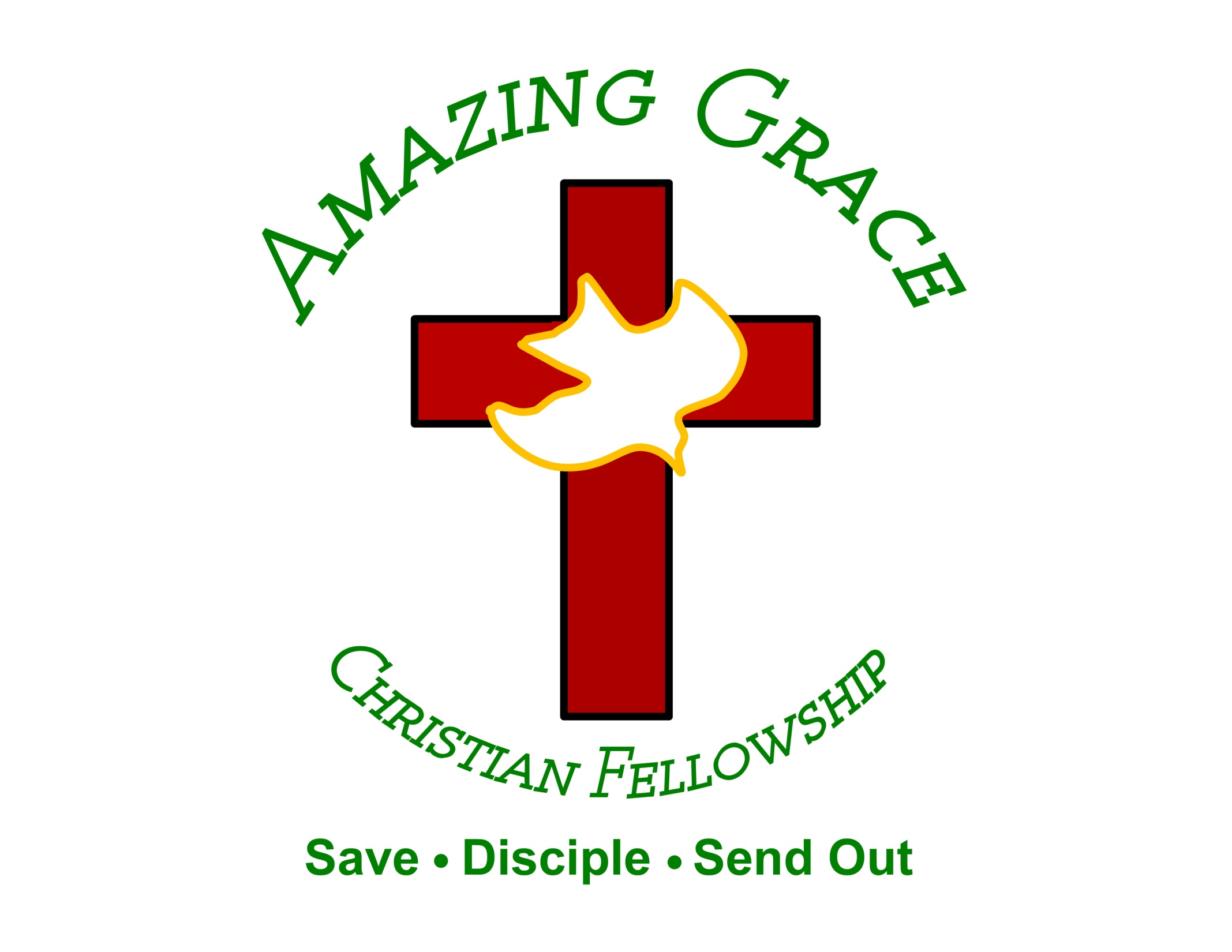 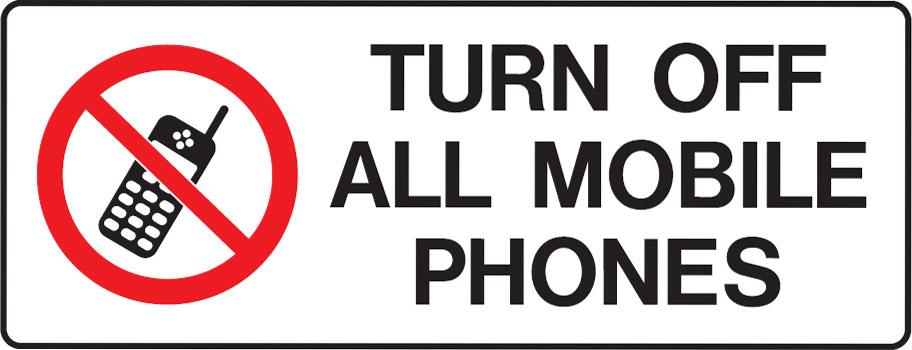 For God So Loved the World
By Pastor Fee Soliven
John 3:16-18
Sunday Morning
March 4, 2018
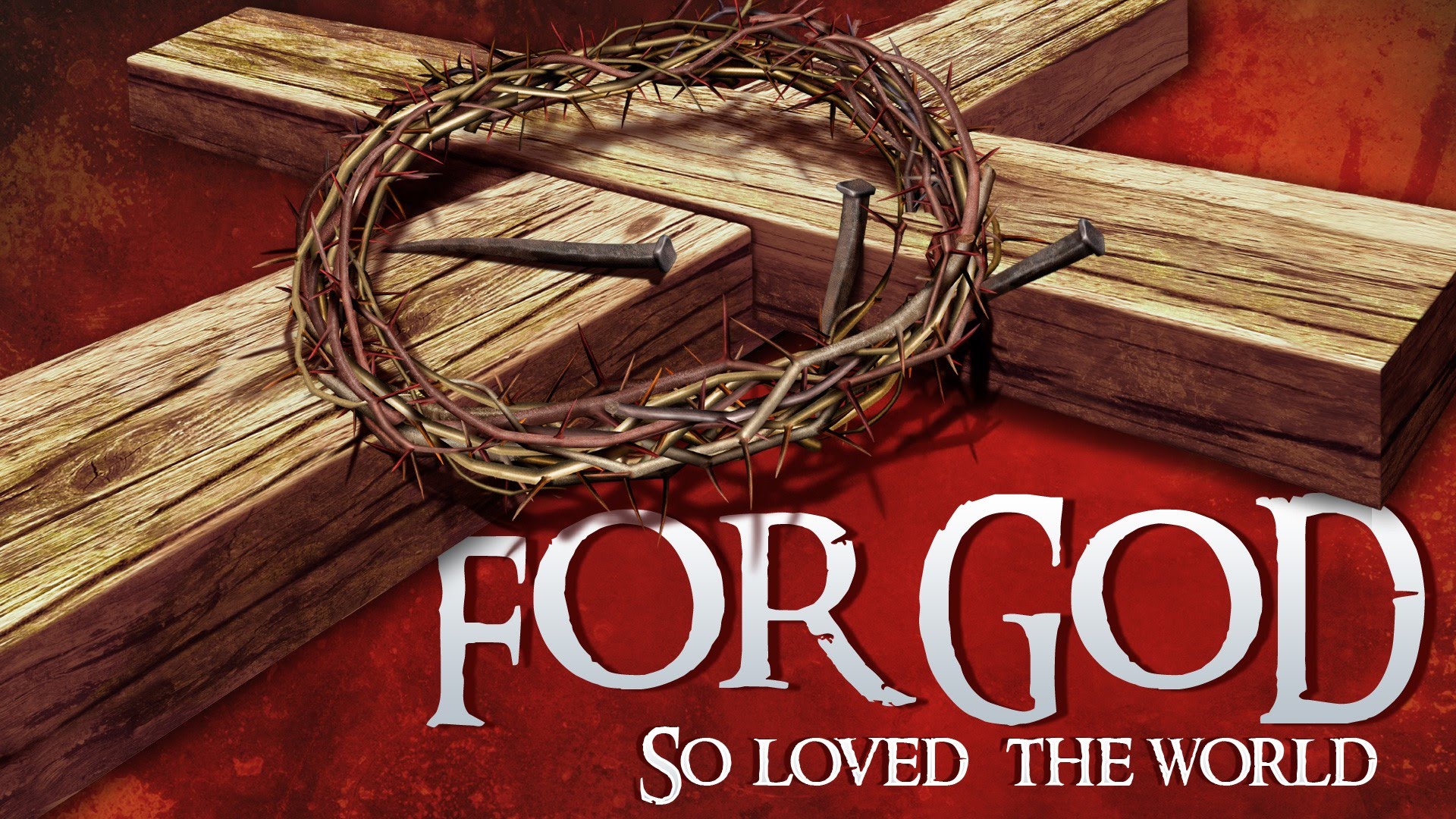 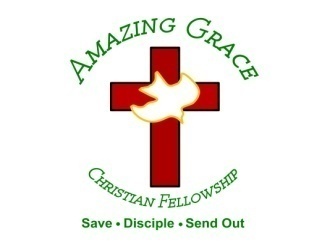 John 3:16-18
16 For God so loved the world that He gave His only begotten Son, that whoever believes in Him should not perish but have everlasting life. 17 For God did not send His Son into the world to condemn the world, but that the world through Him might be saved. 18 He who believes in Him is not condemned; but he who does not believe is condemned already, because he has not believed in the name of the only begotten Son of God.
1. The Divine Providence of God
 
2. The Love of God
 
3. The Grace of God
 
4. The Mercy of God
 
5. The Will of God
1. The Divine Providence of God
Psalm 103:19 
“The LORD has established His throne in heaven, And His kingdom rules over all.”
Matthew 5:45
“that you may be sons of your Father in heaven; for He makes His sun rise on the evil and on the good, and sends rain on the just and on the unjust.”
Psalm 66:7
He rules by His power forever; His eyes observe the nations; Do not let the rebellious exalt themselves.
Galatians 1:15
 “But when it pleased God, who separated me from my mother's womb and called me through His grace…”
Luke 1:52
He has put down the mighty from their thrones and exalted the lowly.
Psalm 4:8
I will both lie down in peace, and sleep; For You alone, O LORD, make me dwell in safety.
2. The Love of God
Jeremiah 17:9 
“The heart is deceitful and desperately wicked. Who can know it?”
Romans 3:10-12 
“There is none righteous, no, not one; There is none who understands; There is none who seeks after God. They have all turned aside; They have together become unprofitable; There is none who does good, no, not one.”
1 John 4:8
“He who does not love does not know God, for God is love”
1 John 4:16
“And we have known and believed the love that God has for us. God is love, and he who abides in love abides in God, and God in him.”
3. The Grace of God
John 1:17
“For the law was given through Moses, but grace and truth came through Jesus Christ.”
Greek word charis, which means “favor, blessing, or kindness.”
Ephesians 2:8-9
8 For by grace you have been saved through faith, and that not of yourselves; it is the gift of God, 9 not of works, lest anyone should boast.
Genesis 3:21
“Also for Adam and his wife the LORD God made tunics of skin, and clothed them.”
4. The Mercy of God
Mercy withholds a Punishment we deserve; Grace gives a blessing we don't deserve
Titus 3:5
“not by works of righteousness which we have done, but according to His mercy He saved us, through the washing of regeneration and renewing of the Holy Spirit”
2 Corinthians 5:21
“For He made Him who knew no sin to be sin for us, that we might become the righteousness of God in Him.”
Romans 5:10
“For if when we were enemies we were reconciled to God through the death of His Son, much more, having been reconciled, we shall be saved by His life.”
Hebrews 8:12
“For I will be merciful to their unrighteousness, and their sins and their lawless deeds I will remember no more."
Ephesians 1:7
“In Him we have redemption through His blood, the forgiveness of sins, according to the riches of His grace”
Colossians 1:19-20
19 For it pleased the Father that in Him all the fullness should dwell, 20 and by Him to reconcile all things to Himself, by Him, whether things on earth or things in heaven, having made peace through the blood of His cross.
John 10:10
“The thief does not come except to steal, and to kill, and to destroy. I have come that they may have life, and that they may have it more abundantly.”
Luke 11:13
If you then, being evil, know how to give good gifts to your children, how much more will your heavenly Father give the Holy Spirit to those who ask Him!"
5. The Will of God
Romans 12:2
And do not be conformed to this world, but be transformed by the renewing of your mind, that you may prove what is that good and acceptable and perfect will of God.
James 4:17
“Therefore, to him who knows to do good and does not do it, to him it is sin.”
Acts 16:6-7
6 Now when they had gone through Phrygia and the region of Galatia, they were forbidden by the Holy Spirit to preach the word in Asia. 7 After they had come to Mysia, they tried to go into Bithynia, but the Spirit did not permit them.
Psalm 37:4
“Delight yourself also in the LORD, And He shall give you the desires of your heart.”
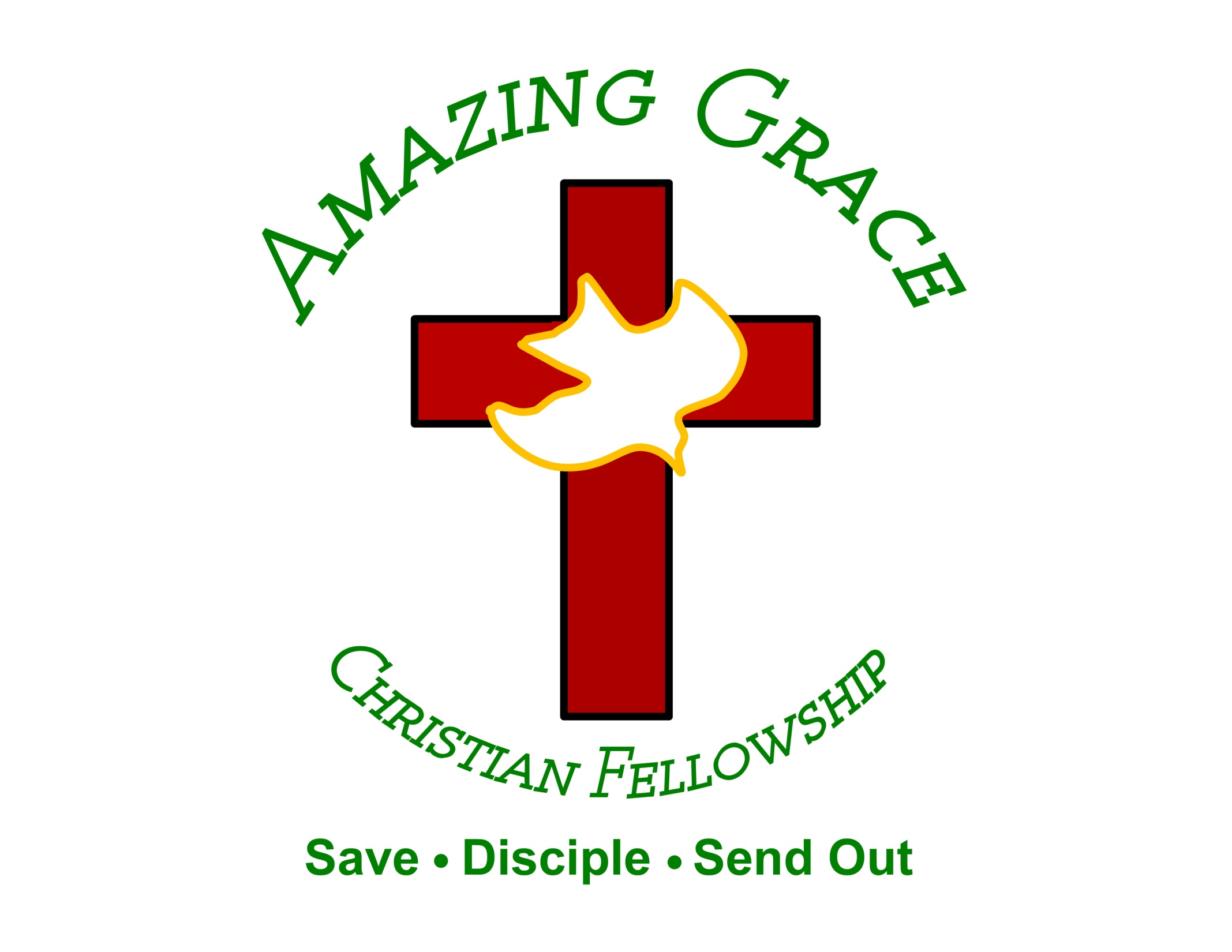